Matthew 27:15-26
Barabbas Deserved to Die!
(Mark 15:7) And among the rebels in prison, who had committed murder in the insurrection, there was a man called Barabbas.
(Matthew 27:16) And they had then a notorious prisoner called Barabbas.
(John 18:40) They cried out again, “Not this man, but Barabbas!” Now Barabbas was a robber.
Pilate Knew Jesus was Innocent!
Pilate’s “Either/Or” Choice!
Choose Whom to Release?
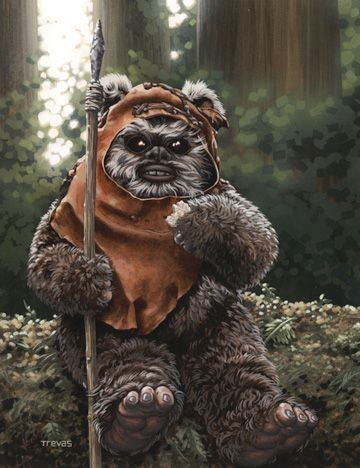 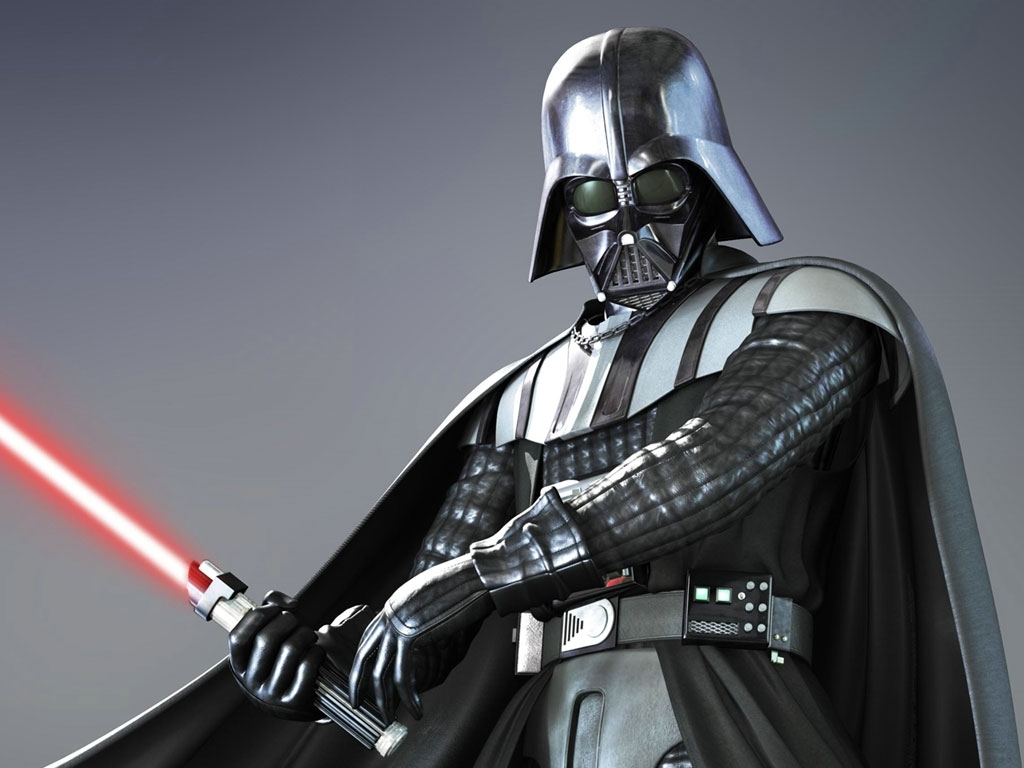 Evil Darth Vader
Sweet Ewok
Choose Whom to Release?
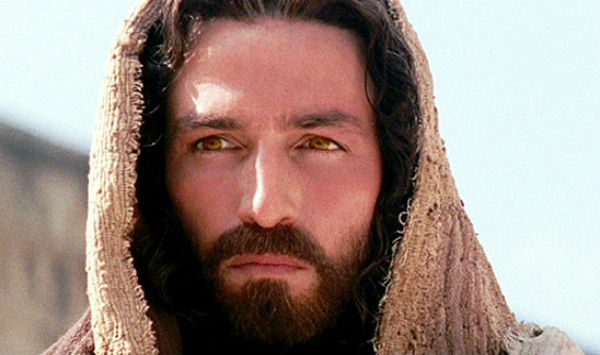 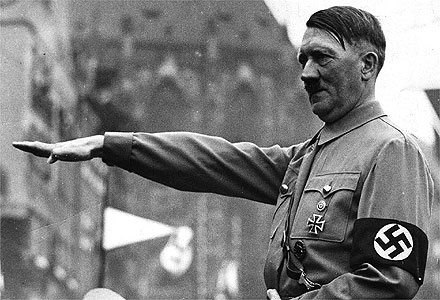 Jesus Christ as played by James Caviezel in “The Passion of the Christ”
Adolf Hitler
Barabbas, Set Free by Mercy, Not Justice
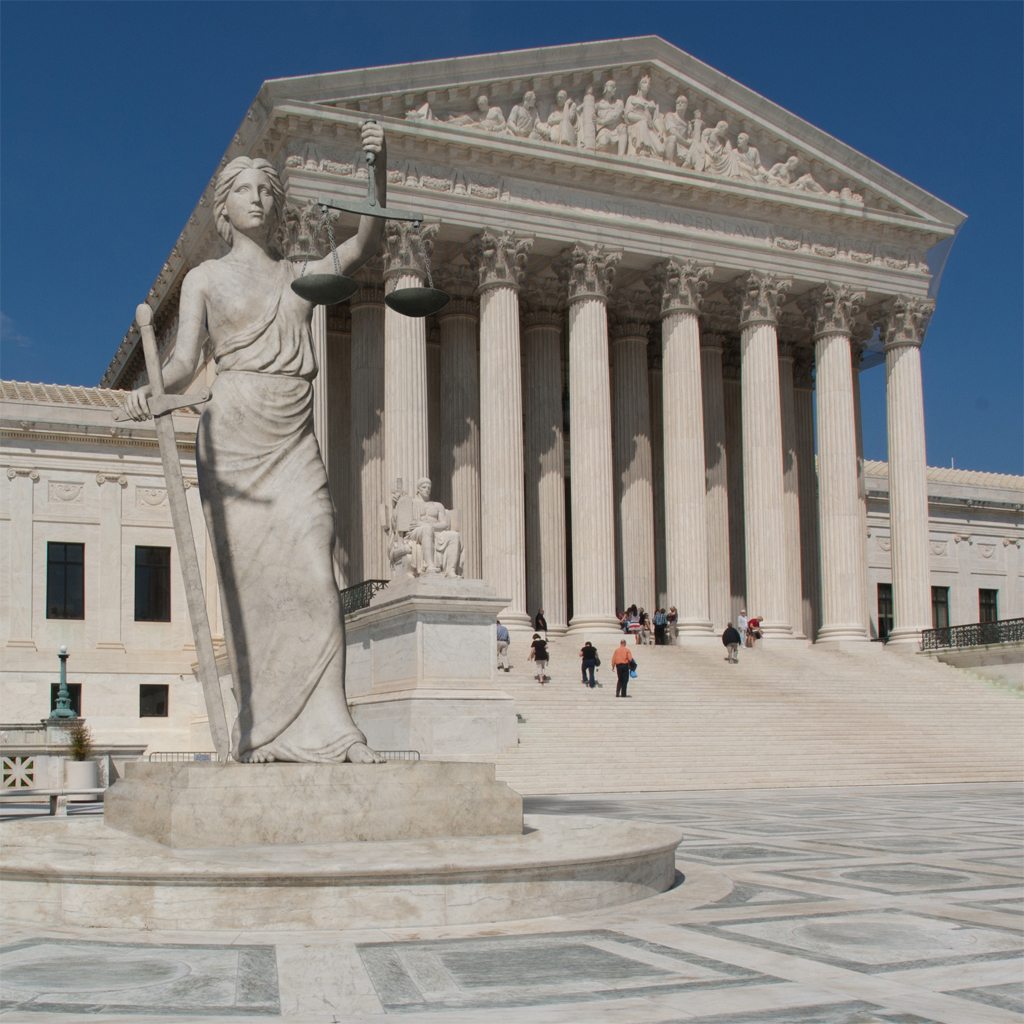 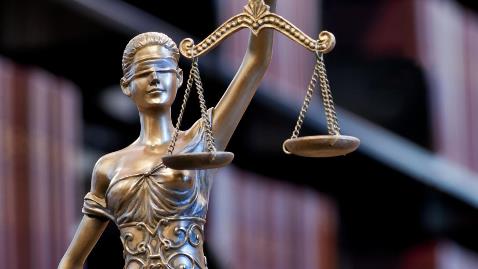 Justice Looks at:

Only the Facts

No Kindness

No Extenuating Circumstances
Barabbas Lives Only B/c Jesus Dies!
Mercy operates Contrary to Justice!

Mercy can Forgive & Set Free
Lady Justice @ U.S. Supreme Court Bldg.
Barabbas Gets to Live Again!
Barabbas Receives an Unconditional Pardon!
What Becomes of Barabbas After This?
Possibility #2

Goes into Denial

Becomes a Recluse

Refuses to Face his Past & Demons
Possibility #1

He’s Convicted

He Repents

He Follows Jesus!
Possibility #3

Doesn’t Learn a Thing

Goes Back to a Life of Crime

Rearrested & Crucified
Application to Us Today
“I am Barabbas!” – “You are Barabbas!”
What Do We Do With Jesus?
Possibility #1

Live a Neutral Life re. Jesus

Live for My Wants & Pleasures

Don’t Honor Jesus at All
Possibility #2

Go Back to Living the Same Life as Before

Sinning Willfully!

Eat, Drink, be Merry, for Tomorrow We Die
Possibility #3

(Galatians 2:20) I have been crucified with Christ. It is no longer I who live, but Christ who lives in me. And the life I now live in the flesh I live by faith in the Son of God, who loved me and gave himself for me.
Matthew 27:15-26